Fertility Challenges
Done by:
Monther Al-Qatawneh
Meera Abualsoud 
Amin Al-Qatawneh
Yousef Al-Tarawneh
Supervised by:Dr. Samer Yaghi
Introduction
Infertility : Inability to conceive after one year of unprotected intercourse at the fertile phase of the cycle, (day 11-17 in 28-day cycle)  OR 6 months for women over 35.
Etiology :
Male factors (20-30%)
Female factors (30-40%)
Both factors (30%)
Unexplained infertility (10-15%)
Management of Infertile Couple With Azoospermic Husband
Reference:
- Berek & Novak's Gynecology - 16th Edition
Management of Infertile Couple With Azoospermic Husband
Introduction
The testes (testicles) are male reproductive glands found in a saccular extension of the anterior abdominal wall called the scrotum. 
Testes:
Analogous to the female ovaries. 
Produce sex hormones “androgens” (primarily testosterone) in the process of steroidogenesis and are the place of spermatogenesis.
Controlled by anterior pituitary gland: 
Luteinizing hormone (LH) stimulates the production of testosterone.
Follicle-stimulating hormone (FSH) stimulates sperm production.
Management of Infertile Couple With Azoospermic Husband
Spermatogenesis
The male reproductive tract consists of the testis, epididymis, vas deferens, prostate, seminal vesicles, ejaculatory duct, bulbourethral glands, and urethra.
Gonadotropin responsive cells in the testes include “Leydig cells” (the site of androgen synthesis) and “Sertoli cells”, which line the seminiferous tubules (the site of spermatogenesis). The pituitary gland secretes (LH), which stimulates the synthesis and secretion of testosterone by the Leydig cells, and (FSH), which acts with testosterone on the Sertoli cells to stimulate spermatogenesis.
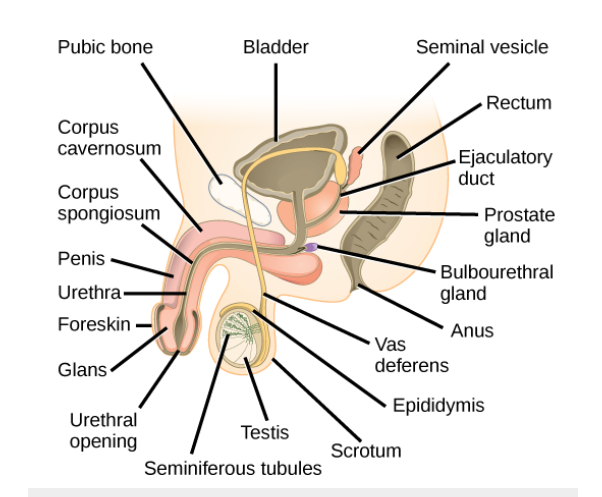 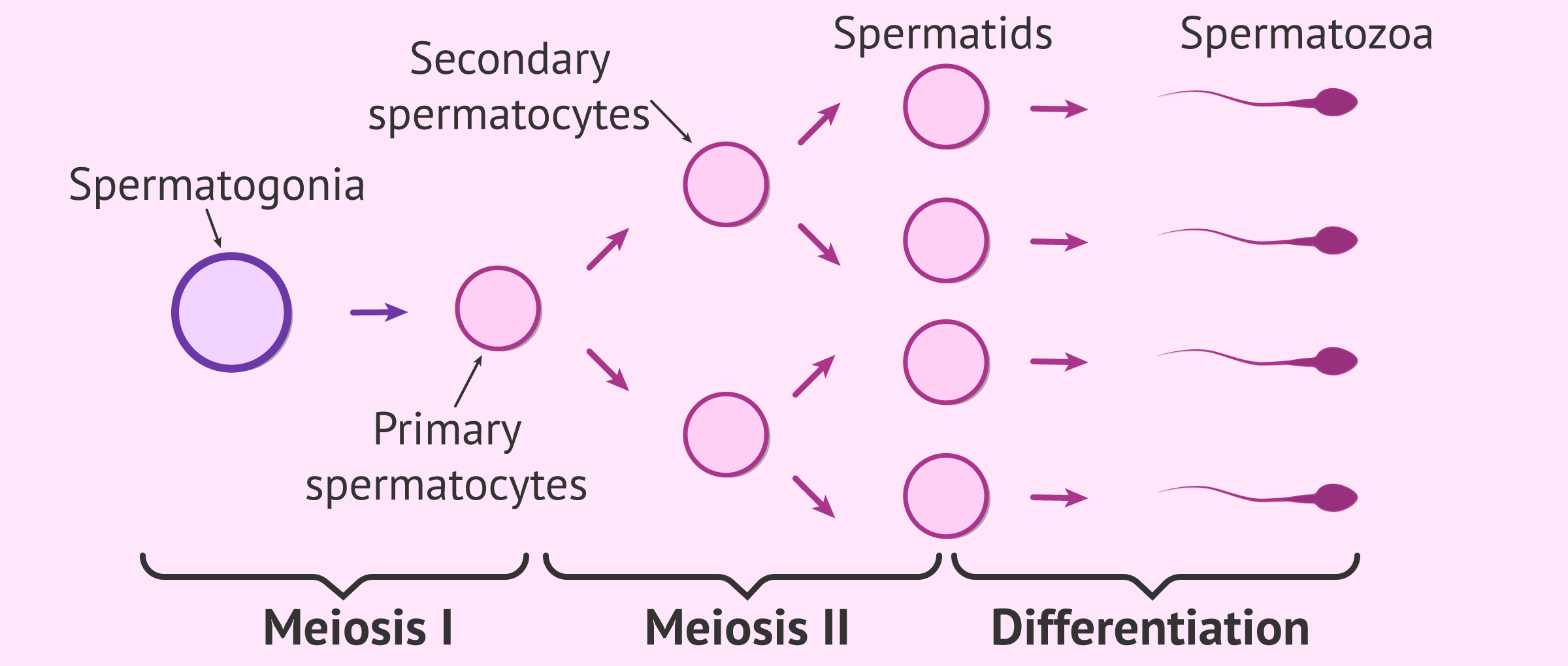 [Speaker Notes: Seminal vesicle  secretes fluid contain enzymes , protein , mucus , fructose 
Bulbourethral  secrets coloreless , alkaline fluid to neutralize the acidic urethral pathway before ejaculation .]
Management of Infertile Couple With Azoospermic Husband
Semen Analysis
The Basic Semen Analysis Measures: 
Semen Volume and PH,  Sperm Concentration ,  Sperm Motility, Sperm Morphology.
Collected after 48 hours of abstinence.
Evaluated within one hour of ejaculation.
If abnormal parameters, repeat twice, 2 weeks apart.
Management of Infertile Couple With Azoospermic Husband
Normal Semen Analysis
[Speaker Notes: Possible lifestyle causes for increase infertility in men :
 increase use of pesticides lower concentration and motility 
High intake of food containing soy  lower sperm concentration 
Alcohol Negatively affects all semen analysis parameters 
Marijuana, cocaine and smoking  decrease sperm motility 
Some drugs may affects fertility .]
Management of Infertile Couple With Azoospermic Husband
Terminology
Management of Infertile Couple With Azoospermic Husband
Drug that can Impair Male Fertility
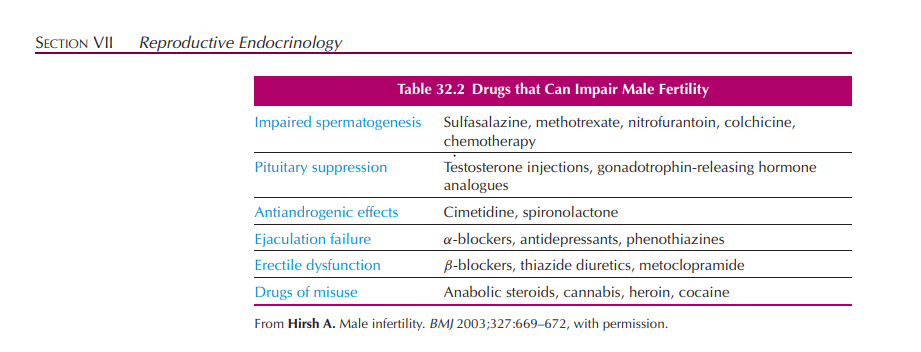 Management of Infertile Couple With Azoospermic Husband
Azoospermia: Classification and Treatment
Further Evaluation By a Urologist Is Indicated If Any Abnormalities In The Semen Are Detected. 
Azoospermia: Describes the absence of spermatozoa in the ejaculation.
Found in 1% of all men and in 15-20% of infertile men.
Causes Are : 
Pretesticular
Testicular 
Post testicular 
Idiopathic
[Speaker Notes: In Pretesticular azoospermia 
            - We should perform a full endocrine history that include : 
1-information on puberty and growth.
2-levels of Luteinizing hormone ( LH ) , Follicular stimulating hormone ( FSH).
3-prolactin and testosterone levels.
- The best predictor of good response for treatment is increase level of LH and FSH and Testosterone & Increase Testicular Volume More Than 8 ml ( normally testis volume 12.5-18 ml ) 

Azoospermia is associated with a varicocele in approximately 4–14% cases of infertility]
Management of Infertile Couple With Azoospermic Husband
C-Post Testicular Azoospermia
Post ejaculatory urinalysis:
To check for retrograde ejaculation
Done in case of congenital bilateral absence of the vas deferens (CBAVD) or hypogonadism, men with low volume ejaculate.
Associated with diabetes and surgery to the bladder or prostate. 
In retrograde ejaculation: 
Isolated sperm from neutralized urine for insemination or ART.
Renal imaging is necessary when either unilateral or bilateral vasal absence is diagnosed as a result of the 10% to 25% incidence of renal agenesis.
[Speaker Notes: The diagnosis of CBAVD was confirmed by unilateral or bilateral (n 25) surgical exploration and/or ultrasound evaluation.]
Management of Infertile Couple With Azoospermic Husband
C-Post Testicular Azoospermia
in CBAVD:
Most men also have seminal vesicle agenesis.
Almost all will have low semen volume, low pH, and low fructose levels.
Spermatogenesis can be expected to be normal in CBAVD.
So generally diagnostic biopsy is not indicated.
In some cases, testicular biopsy may be indicated to differentiate between testicular and post-testicular causes.
[Speaker Notes: The diagnosis of CBAVD was confirmed by unilateral or bilateral (n 25) surgical exploration and/or ultrasound evaluation.]
Management of Infertile Couple With Azoospermic Husband
Treatment of Post testicular azoospermia
1- Vasectomy Reversal and Treatment of Obstructive Azoospermia
Using microsurgical vasovasostomy or vasoepididymostomy. last technique can be used for epididymal obstructions.
Patency and subsequent pregnancy rates approach 100% and 80%, respectively. Pregnancy typically occurs within 24 months of reversal
Outcome : 60% of reversal patients develop antisperm antibodies, these do not appear to affect fecundability.
 Periodic semen analyses can identify reobstruction, which can range from 3% to 21% depending on which segments were anastamosed. 
Azoospermia 6 months after reversal, the procedure is considered a failure and testicular sperm aspiration with intracytoplasmic sperm injection could be considered.
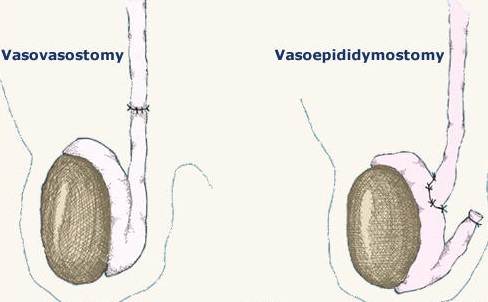 Management of Infertile Couple With Azoospermic Husband
Treatment of Post testicular azoospermia
2-Surgical Sperm Recovery for Intracytoplasmic Sperm Injection
There is a lot of surgical methods for sperm recovery , but the most widely described is : 
1-Microsurgical epididymal sperm aspiration (MESA)
2-Percutaneous epididymal sperm aspiration (PESA)
3-Testicular sperm extraction (TESE)
4-Percutaneous testicular sperm fine-needle aspiration (TESA)


Both Microscopic epididymal sperm aspiration and Testicular sperm extraction  are open surgical procedures performed with an operating microscope and general or regional anesthesia.
 whereas the percutaneous procedures need only local anesthesia.
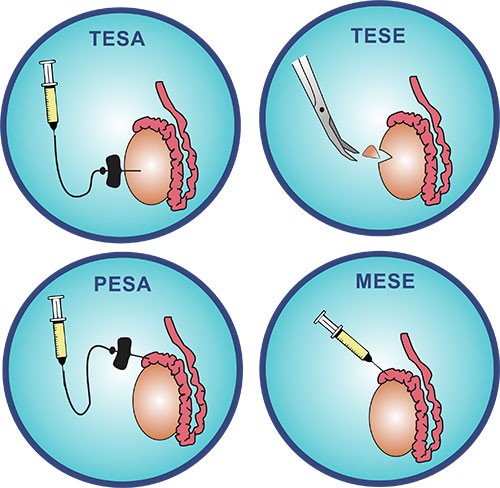 Management of Infertile Couple With Azoospermic Husband
Treatment of Post testicular azoospermia
2-Surgical Sperm Recovery for Intracytoplasmic Sperm Injection
Complication for surgeries may appear but it is very rare: 
1-Hematoma
2-Testicular Atrophy 
With obstructive azoospermia: pregnancy rates using sperm retrieval and intracytoplasmic sperm injection are 24% and 64 % respectively. 
If repeat sperm retrievals are needed, the minimum interval between procedures is 3 to 6 months to allow for adequate healing .

 Patients with obstructive azoospermia must be counseled regarding the risk of transmitting genetic disorders to their offspring.
[Speaker Notes: Microsurgical epididymal sperm aspiration allows for diagnosis and possible reconstruction of ductal pathology , and because it usually yields very large numbers of sperm, sperm cryopreservation and avoidance of repeat surgery may be possible.]
Fertility preservation for females with cancer
How Cancer and Cancer Treatment Can Affect Fertility
What is fertility?
Fertility refers to having the ability to conceive,. For females, fertility means they are able to become pregnant through normal sexual activity, and they are able to carry the baby through pregnancy
A person's fertility depends on their reproductive organs working properly and other factors, such as when and how often they are having sex, certain hormones, and if their partner has any problems with fertility.
Fertility and Cancer
Cancer – and treatment for cancer – can sometimes make having a child more difficult or can raise doubts about whether having children is the right thing to do. People with certain types of cancer or those who are getting treatment for cancer may have these doubts or experience fertility problems. The problems might be caused by:
A tumor directly damaging an organ or its surrounding tissue
Removing cancerous organs that normally would be needed to have a child (for example, cancer surgery might be needed to remove all or part of the testicles, penis, ovaries, uterus, or cervix.)
Certain treatments for cancer that can change hormone levels, put a woman into early menopause, damage nerves, or make certain sex organs stop working properly
Psychological or emotional responses, such as stress and anxiety
Fertility and Cancer
Unfortunately, fertility preservation services are rarely offered or even discussed with the patient before starting cancer therapy. Studies have shown that infertility is a significant survival concern. Patients who received information regarding their sexual and reproductive health had lower levels of psychological distress than patients who did not receive this information. Informed decision reduces reproductive regret in these young men and women .In 2006, the American Society of Clinical Oncology first published recommendations on fertility preservation stating that “as part of education and informed consent before cancer therapy, oncologists should address the possibility of infertility with patients treated during their reproductive years and be prepared to discuss possible fertility preservation options or refer patients to reproductive specialists.
CANCER THERAPY AND FERTILITY
Chemotherapy and radiotherapy remain the mainstay of cancer treatments. Both can be damaging to the ovary depending on the agent used, dose given, and age of the patient.
Chemotherapy
Chemotherapeutic drugs act by interrupting vital cell processes and arresting the normal cellular proliferation cycle, no wonder then that they have such a damaging effect on the germ cells. They cause DNA abnormalities as well as oxidative damage in somatic and germ cells. Persistent unrepaired DNA double-strand breaks activate apoptotic death in oocytes.
CANCER THERAPY AND FERTILITY
Ovarian effects
The clinical impact of chemotherapeutic drugs on the ovary is variable ranging from no effect to complete ovarian atrophy. The degree of damage is dependent upon the type of the chemotherapeutic agent used, dose given, age of the patient and her baseline ovarian reserve. The prepubertal ovary is less susceptible to damage by chemotherapeutic agents while older women have a lower ovarian reserve and hence are more susceptible to premature ovarian failure (POF).
Reduction in ovarian reserve occurs because of apoptosis of the growing follicles and activation of the resting follicle with subsequent apoptosis, leading to a burn-out effect. Fibrosis of stromal blood vessels adds to the ovarian damage. The clinical manifestation of this follicular loss ranges from a complete amenorrhea to premature menopause and varying degree of infertility.
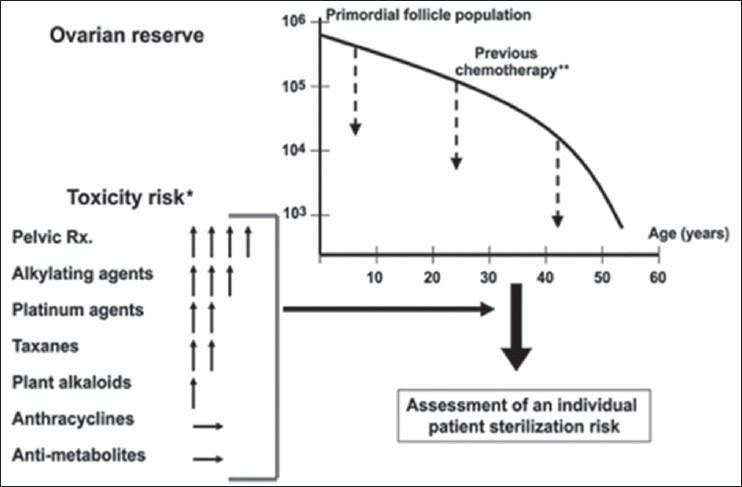 The risk of ovarian failure postchemotherapy is determined largely by the interaction of two factors: The type and amount of drug received and the age of the patient at treatment. Assessment of individual risk can be made using these factors; however, individual variation makes it advisable to consider fertility preservation measures even when treatment may fall into the low to moderate risk category. 

*Vertical arrows represent the level of risk, with the greater number of arrows indicating greater risk; the horizontal arrow indicating negligible or unknown risk. **Dashed arrows represent the reduction in ovarian reserve that occurs following chemothereapy
Effect of radiotherapy
Unlike chemotherapy, radiotherapy affects both the ovary and the uterus.
Ovarian effects
Human oocyte is sensitive to radiation. Damage to the ovary by radiotherapy is dependent on the age of the patient and dose of the ovarian exposure. The effective sterilizing dose (ESD) is the dose of fractionated radiotherapy (Gy) at which POF occurs immediately after treatment in 97.5% of patients. ESD decreases with increasing age, being 20.3 Gy at birth, 18.4 Gy at 10 years, 16.5 Gy at 20 years, and 14.3 Gy at 30 years, with only 6 Gy being required to cause permanent ovarian failure in women over 40. The number of primordial follicles present at the time of treatment and the dose of radiation received by the ovaries determines the fertility “window.” Ovarian failure has been reported in 90% of patients following total body irradiation (TBI) (10–15.75 Gy) and in 97% of females treated with total abdominal irradiation (20–30 Gy) during childhood.
Effect of radiotherapy
Uterine effect
Uterine growth starts at puberty and is completed almost 7 years after menarche that is, around the age of 20. Uterine blood flow also increases during puberty. Exposure to radiation leads to reduced vascularity, damage to myometrium leading to fibrosis and hormone dependent endometrial insufficiency, which results in adverse reproductive outcomes subsequently. The uterine volume is lower and endometrium atrophies completely if there is direct radiation. In adults, an exposure to TBI of 12 Gy is associated with significant uterine damage. Radiation doses of >25 Gy directly to the uterus in childhood appears to induce irreversible damage.
Also increased rates of infertility, miscarriage, preterm labor, intra-uterine growth retardation and low birth weight have been reported especially if conception occurs within a year of radiotherapy.

 And increase in perinatal mortality has been reported .

Studies on 2014 suggested that patients receiving >45 Gy during adulthood and >25 Gy in childhood should be counseled to avoid attempting pregnancy. There is no clarity on the dose of radiation to the uterus, above which a pregnancy would not be sustainable.
Fertility Protection – Gynecological malignancy
Fertility preserving surgery whenever possible
Fertility-sparing surgery for cervical cancer
Standard management for cervical cancer is radical hysterectomy with lymph node dissection for early disease and a combination of chemotherapy and radiotherapy when disease has progressed. Radical trachelectomy is performed for women with early-stage cervical cancer (<2 cm in size) who have not yet completed their childbearing. Conization and simple trachelectomy can also be offered in selected cases in very early stage cancer.

 Xu et al. 2011, compared 587 patients with early cervical cancer who underwent either radical trachelectomy or radical hysterectomy in a systemic review. No significant differences were noted between the groups for rates of recurrence, mortality, 5 years recurrence-free survival, or 5 years survival. There is, however, an increased risk of cervical incompetence, preterm delivery, low birth weight and cesarean section associated with this procedure.
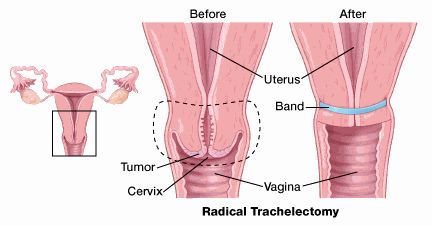 Ovarian tumors
Approximately, 30% of borderline tumors of the ovary affect women under 40 years of age. Traditional management is total hysterectomy with bilateral salpingo-oophorectomy (BSO). Type of fertility-sparing surgery (FSS) depends upon the histology, stage of disease and preexisting ovarian reserve.

 Nonepithelial malignant ovarian tumors, particularly germ-cell tumors, do well with fertility-sparing surgery. Unilateral salpingo-oophorectomy or in some cases cystectomy is done with extensive staging and subsequent follow-up. Recurrence after cystectomy is high 25%. FSS has also been tried for early stage epithelial ovarian malignancy. Prerequisites for conservative surgery include well-differentiated unilateral disease, with no sign of extra-ovarian metastasis.

 Kajiyama et al. 2011[36] in a series of 572 women with stage (i) epithelial ovarian cancer showed no differences in 5 years overall survival (OS) or disease-free survival between women who had undergone radical hysterectomy and those who had undergone fertility-sparing surgery. Patients need to understand the risk of recurrence and give consent knowing this potential risk.
Progesterone therapy for early-stage uterine cancer

Younger women sometimes have endometrial hyperplasia (pre-cancerous changes in the cells that line the uterus) or an early-stage, slow-growing cancer of the lining of the uterus (adenocarcinoma). The usual treatment would be hysterectomy (surgery to remove the uterus). However, women with stage 1, Grade 1 endometrial cancer who still want to have a child might have the option to be treated instead with the hormone progesterone, via an intrauterine device (IUD) or as a pill. Many will go on to have removal of the uterus, fallopian tubes, and both ovaries after giving birth.

 Since they also have a high risk of ovarian cancer, many oncologists believe young women with uterine cancer should not freeze ovarian tissue and put it back into their bodies later on
Endometrial carcinoma
Standard management is total hysterectomy with BSO. Progestational agents are offered in well-differentiated early disease to women desirous of conception. Majority (73–81%) patients respond well to treatment. Recurrence rates are 18–40%, concurrent ovarian malignancy is present in 11–29% patients. Pregnancy rate (PR) of 40% and live birth rates up to 47% have been reported.

 So far, no randomized controlled trials have compared this treatment with standard care. Strict follow-up should be carried out with endometrial biopsy and magnetic resonance imaging to look for recurrence. Definitive treatment is required after completing childbearing.
Non- gynecological fertility preservation techniques
Ovarian protection
Assisted reproductive techniques
Ovarian protection techniques
Non surgical techniques :
GnRH analogues
Pelvic shielding

Surgical techniques :
Ovarian transposition
Ovarian suppression


Gonadotropin-releasing hormone (GnRH)  analogs  are drugs that are used in order to decrease the GNRH release from the anterior pituitary by first increasing the amount of circulating GNRH causing eventual sensitization decreasing the circulating GNRH thereby distrupting the hypothalamic-pituitary-ovarian axis, suppressing the recruitment of follicles to undergo maturation and causing anovulation; decreasing ovarian apoptosis (stopping the female’s biological clock)

Start : at least one week before the initiation of systemic cytotoxic therapy 
Prolonged until after the administration of the last chemotherapy cycle
Gonadotropins releasing hormone analogue (temporary ovarian suppression)
Preventing early stage development of ovarian follicles .

Prevents cellular apoptosis

Suppression of HPO axis 

Start : at least one week before the initiation of systemic cytotoxic therapy 
Prolonged until after the administration of the last chemotherapy cycle
Ovarian transposition
Protects ovarian function by moving the ovaries out of the field of radiation. In craniospinal irradiation, the ovaries are fixed as laterally as possible, away from the spine; for pelvic irradiation, they are moved outside the pelvis and anchored as high as possible above the pelvic brim in the spaces between the colon and the anterior abdome. This requires mobilization of the ovary by cutting the utero-ovarian ligaments. Titanium clips are placed on the two opposite borders of the ovaries for radiological identification.
 Ovarian transposition does carry certain risks such as increased ovarian cyst formation, postoperative adhesions, chronic pelvic pain, migration of the ovaries back to their native position and POF, apart from the surgical risk.
It is contraindicated in combined radio and chemotherapy. It also poses a fertility challenge withTransvaginal oocyte recovery because of  the abnormal positioning of the ovaries which requires transabdominal oocyte retrieval
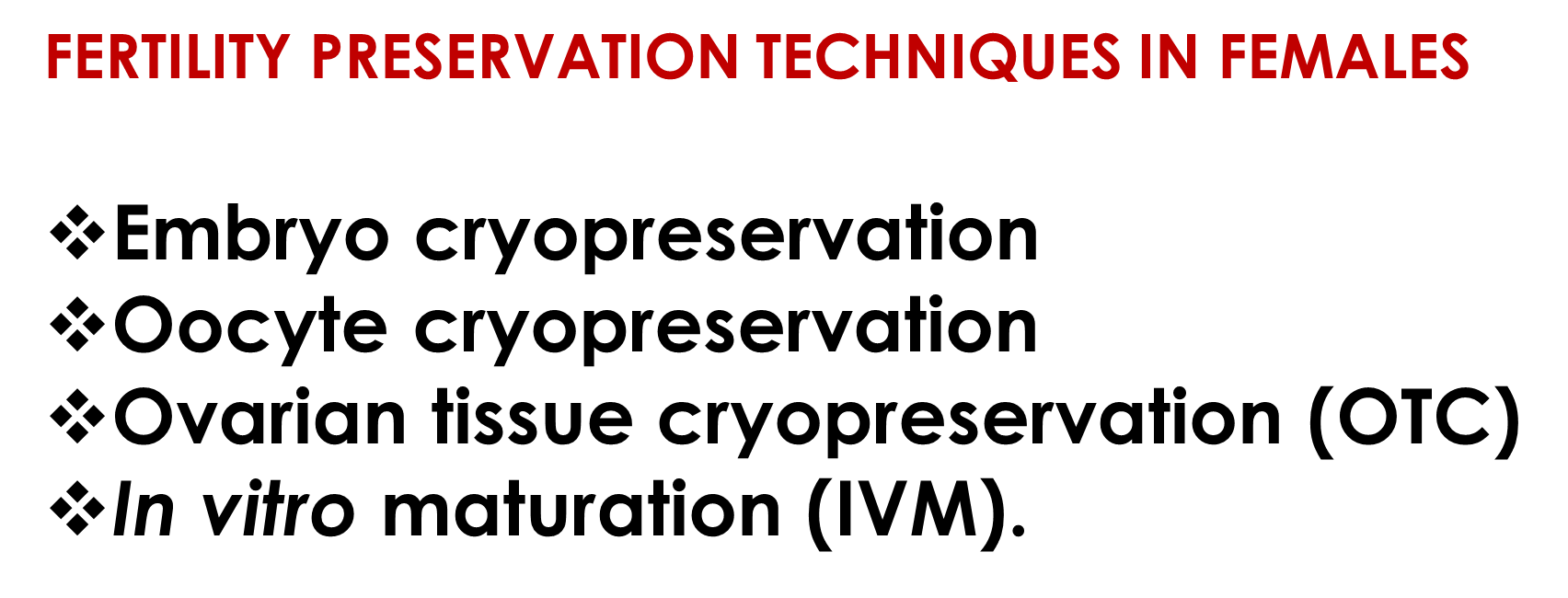 Embryo cryopreservation

This requires the patient to go through IVF. Since a sperm sample is required for oocyte fertilization, the woman must be married or should have a partner.

Embryo cryopreservation is an established technology that provides a good success rate depending on the number and quality of embryos stored.

Cancer patients had a higher likelihood of live birth resulting in twins possibly because there was no underlying infertility factor in these patients.
Limitations Embryo cryopreservation:

Controlled ovarian stimulation takes approximately 2 weeks from the 2nd day of the period, and this may delay cancer treatment

High estradiol levels during stimulation may have a negative effect on estrogen-sensitive tumors

Ethical, legal and religious implications regarding disposal of embryos in case patient dies before she can use the embryos or there is a separation of the partners
Mature oocyte cryopreservation

When a woman is unmarried or does not have a partner mature oocyte cryopreservation is carried out. In fact, it has been suggested that oocyte preservation is a better option for all women to maintain reproductive autonomy. 
Oocyte cryopreservation also requires the patient to go through ovarian stimulation, which may delay the initiation of cytotoxic drug administration.
Another disadvantage is that only a limited number of oocytes/embryos can be collected in one attempt, which in turn restricts the number of attempts for pregnancy
Ovarian tissue cryopreservation

Involves obtaining ovarian cortical tissue that is rich in primordial follicles, prior to ovarian failure by laparoscopy or laparotomy. Ovarian tissue is dissected into small fragments, and cryopreserved.
The tissue is transplanted after completion of cancer therapy into the pelvis (orthoptic transplant) or outside the pelvis-abdominal wall, and fore-arm have been used (heterotopic transplant).

 Spontaneous pregnancies can occur after orthotopic pelvic transplant but IVF is necessary when a heterotropic transplant is carried out.

Orthotopic transplantation has been more successful in humans.
Based on the current evidence, removal of both ovaries for cryopreservation is not justified at this time unless the chemotherapy regimen has an extremely high likelihood of inducing complete ovarian failure.
This technique has many advantages over oocyte and embryo cryopreservation.
It does not delay the start of cancer therapy and avoids the risk of ovarian stimulation. 
There is no need for partner or donor sperm.
It preserves a larger pool of follicles and allows for the resumption of ovarian function. Ovarian function generally resumes between 2-8 months posttransplant and lasts for up to 7 years.
It is the only technique available for preserving fertility in prepubertal girls.
Reseeding tumor cells following ovarian tissue transplantation is a major concern especially for malignancies like leukemias that are systemic in nature autologous transplantation is contraindicated in situations where cancer cells may be present in the cryopreserved ovarian tissue
In vitro maturation

Involves aspiration of immature oocytes after minimal or no stimulation followed by IVM and cryopreservation of mature oocytes or embryos generated after fertilization.

This technique has been performed experimentally and with good success in girls as young as 5 years. So far, this technique has mainly been used in polycystic ovary syndrome patients.
Criteria for ovarian tissue banking

Age: Under 37 years (may be individualized based on the status of ovarian reserve)
Ovarian function: Premenopausal by follicle-stimulating hormone
Communication with oncologists: Cancer treatment plan, prognosis
When embryo freezing or oocyte freezing is not indicated: Delaying cancer treatment is not acceptable, hormonal stimulation is not permitted, assisted reproductive technology (ART) is not allowed
Prepubertal girls who do not have any other options
High risk for Premature ovarian failure
Informed consent from adult patients
Physically and mentally healthy enough for surgery
Desires to have a child in the future
Should understand the experimental nature and potential risks of cancer cell transmission.
Options for women who are not fertile after cancer treatment	legally complicated and expensive process.
Donor eggs or embryos
Surrogacy 
for women who cannot carry a pregnancy, There are 2 types of surrogate mothers:
A gestational carrier is a healthy female who receives the embryos created from the egg and sperm of the intended parents or from egg or sperm donors. The gestational carrier does not contribute her own egg to the embryo and has no genetic relationship to the baby.
A traditional surrogate is usually a woman who becomes pregnant through artificial insemination with the sperm of the male in the couple (or a sperm donor) who will raise the child. She gives her egg (which is fertilized with his sperm in the lab), and carries the pregnancy. She is the genetic mother of the baby.
Adoption
Ovarian hyperstimulation syndrome
Definition
a potentially life-threatening complication of ovulation induction with exogenous human chorionic gonadotropin(hCG)
Pathophysiology
Exogenous hCG is thought to be responsible for the massive luteinization of the ovarian granulosa cells.
Formation of multiple ovarian follicles and corpus luteum cysts with rapid ovarian enlargement
↑ Release of vasoactive mediators (e.g., VEGF) that induce an increase in capillary permeability and consequent third spacing into the abdominal cavity
Risk Factors
Mild OHSS is common in women having IVF treatment; affecting as many as 33 in 100 women (33%). However, just over 1 in 100 women (1%) will develop moderate or severe OHSS.
The risk is higher in women who:
have polycystic ovaries
are under 30 years old
have had OHSS previously
get pregnant in the same IVF cycle as they get their symptoms, particularly if this is a multiple pregnancy (more than one baby).
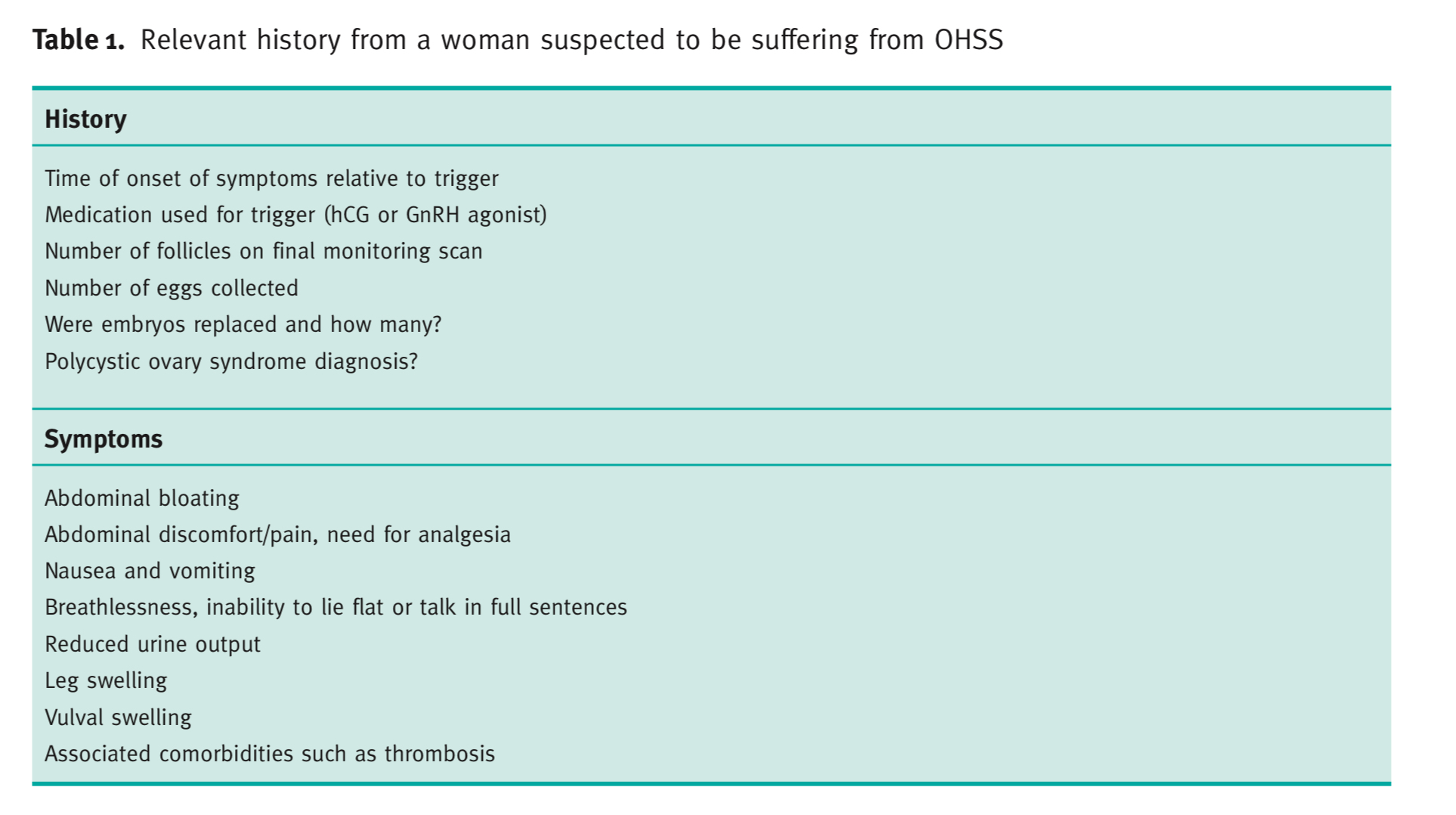 Transvaginal ultrasonography in ovarian hyperstimulation syndrome (1/2)
Ultrasound pelvis (transvaginal; coronal plane)
The ovaries are rounded and enlarged, with the right measuring 6.17 x 5.31 cm and the left measuring 60.3 x 57.5 cm. Small follicles are seen (examples indicated by green outline). There is adjacent anechoic free fluid (F).
Transvaginal ultrasonography in ovarian hyperstimulation syndrome (2/2)
Ultrasound pelvis (transvaginal; sagittal plane)
Anechoic free fluid in the cul-de-sac (rectouterine pouch) measures 33 mm in depth. The visible left ovary is rounded and enlarged.
Management
Mild and moderate cases (usually early onset): manage on an outpatient basis (Patients with no severe symptoms and no/minimal laboratory abnormalities)
Limit physical activity
Pain management with acetaminophen (don’t use NSAIDs due to risk of kidney damage)
Daily monitoring of body weight (should not increase by > 1 kg/day) and urine output
Sufficient hydration (1–2 L/day)
Paracentesis to relieve symptoms of ascites
Severe cases (usually late onset) (Patients with significant laboratory abnormalities, acute kidney failure, respiratory insufficiency, or other severe symptoms)
Hospitalization
Multidisciplinary management approach: supportive care, monitoring, and prevention of complications (e.g., prophylactic anticoagulation)
Surgery is only indicated in patients with OHSS if there is a coincident problem such as adnexal torsion, ovarian rupture or ectopic pregnancy and should be performed by an experienced surgeon.
Complications
Clinicians should be aware, and women informed, that pregnancies complicated by OHSS may be at increased risk of pre-eclampsia and preterm delivery.

Sepsis(due to acites so SBP may happen and lead to sepsis)
Thromboembolism
Pericardial effusion
Arrhythmias
Acute respiratory distress syndrome
Acute kidney injury
Referrences
Amboss 
The Management of Ovarian Hyperstimulation Syndrome (Green-top Guideline No. 5)
 https://www.rcog.org.uk/media/or1jqxbf/gtg_5_ohss.pdf
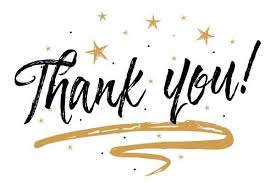